La Inflamación
Lic. William Misme
Sistema inmunológico
Es la defensa natural del cuerpo contra las infecciones, generada por diferentes agentes como  bacterias, virus, protozoos, hongos, helmintos, priones, etc, denominados también antígenos. Esta reacción, se lleva a cabo de una manera muy bien organizada, reconociendo, atacando y destruyendo  dichos organismos infecciosos.
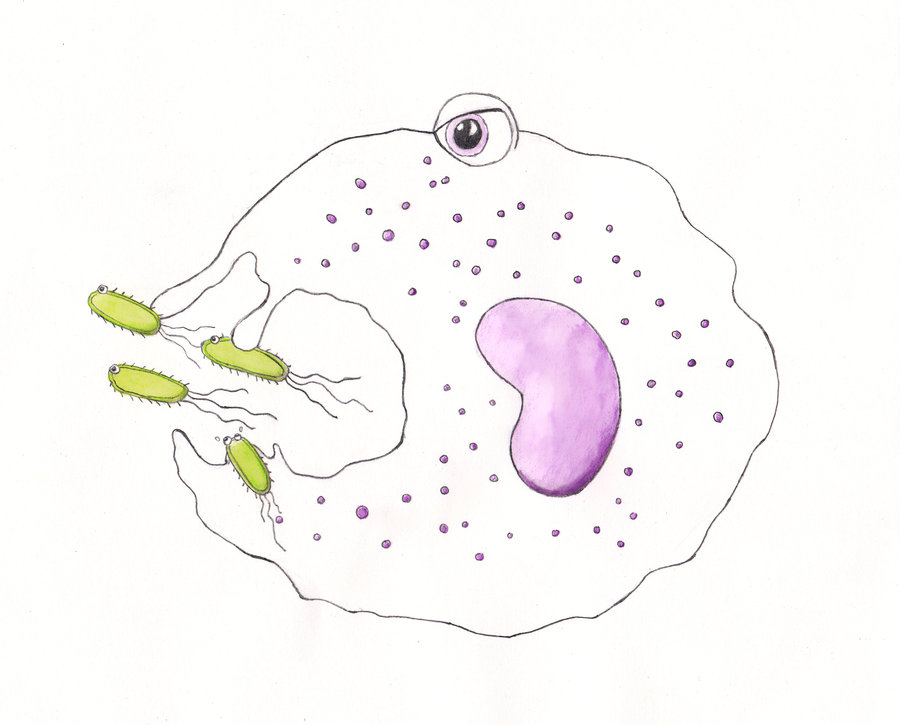 Penetración de agentes patógenos
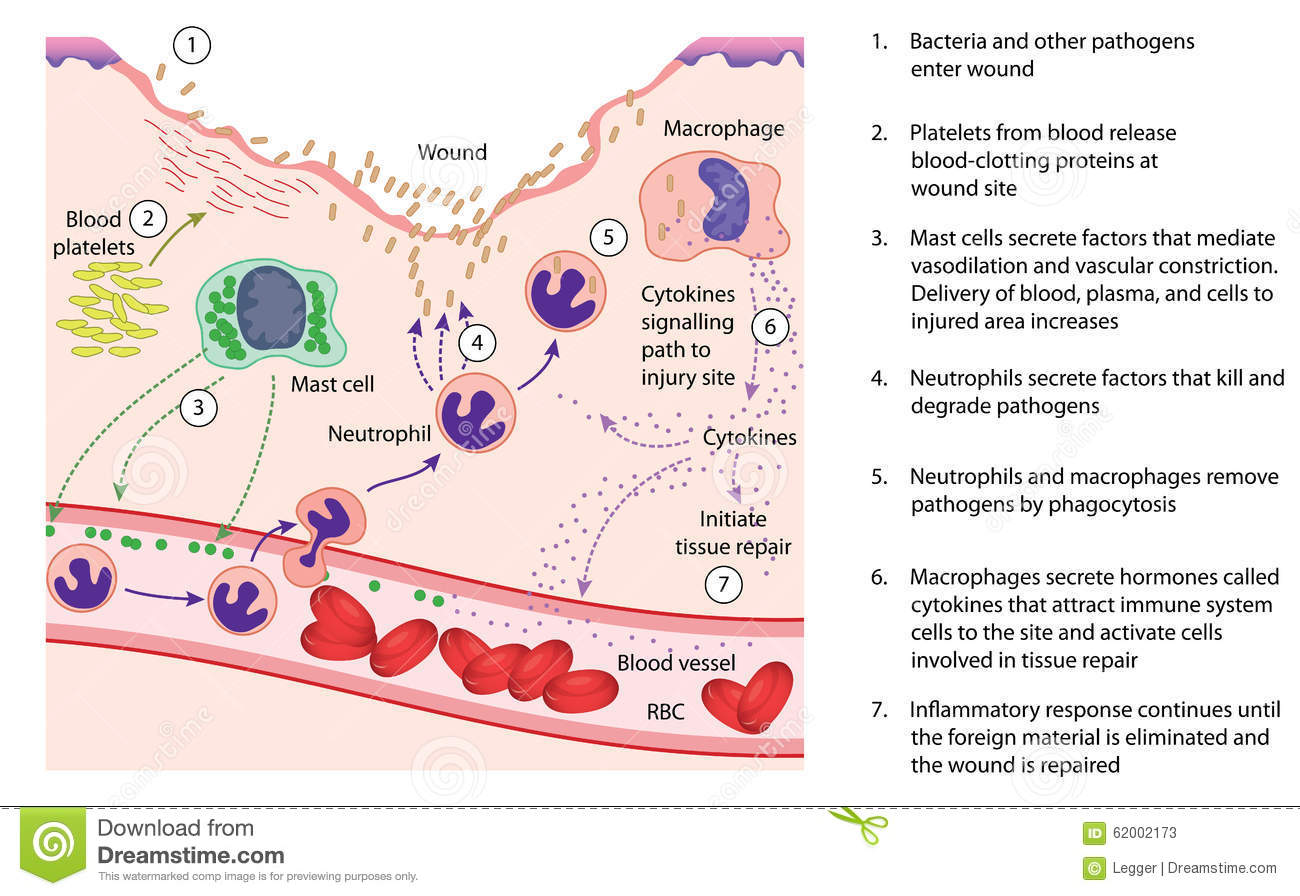 Gracias